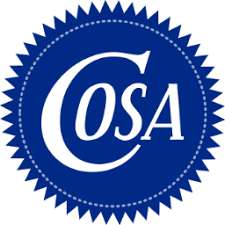 StatewideEducator EquitySummit
September 25, 2018Colt Gill, Director
2nd Grade
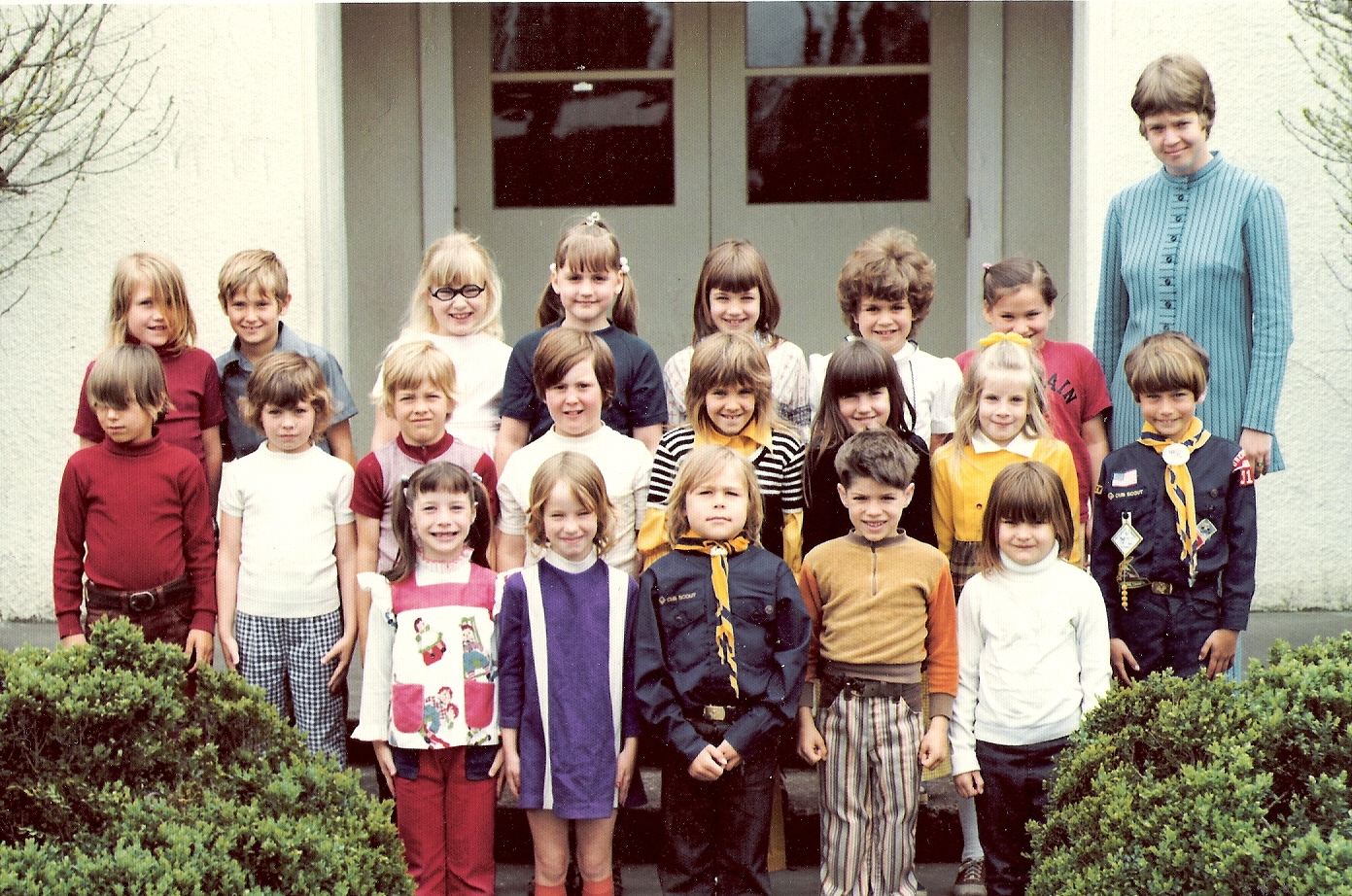 Student Demographics
LGBT: 9%
Homeless: 3.9%
Economically Disadvantaged: 53.70%
Ever English Learners: 18.19%
Students with Disabilities: 15.02%
Mobile Students: 15.07%
[Speaker Notes: The number of students meeting the federal definition of homeless in Oregon is up for the fourth year in a row, reaching a new record for both the number and percentage of homeless students. For the 2016-17 school year, 22,541 students “lack a fixed, regular and adequate nighttime residence”. That represents 3.9% of the entire public K-12 student population.]
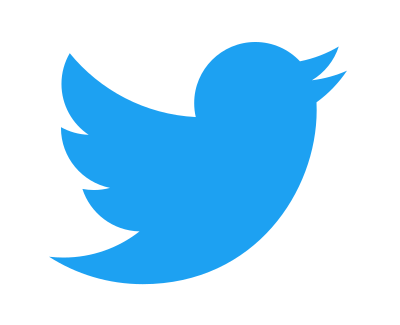 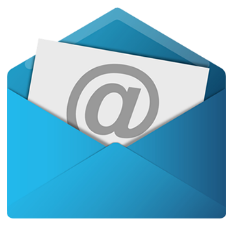 colt.gill@state.or.us
@ORDeptED_Colt